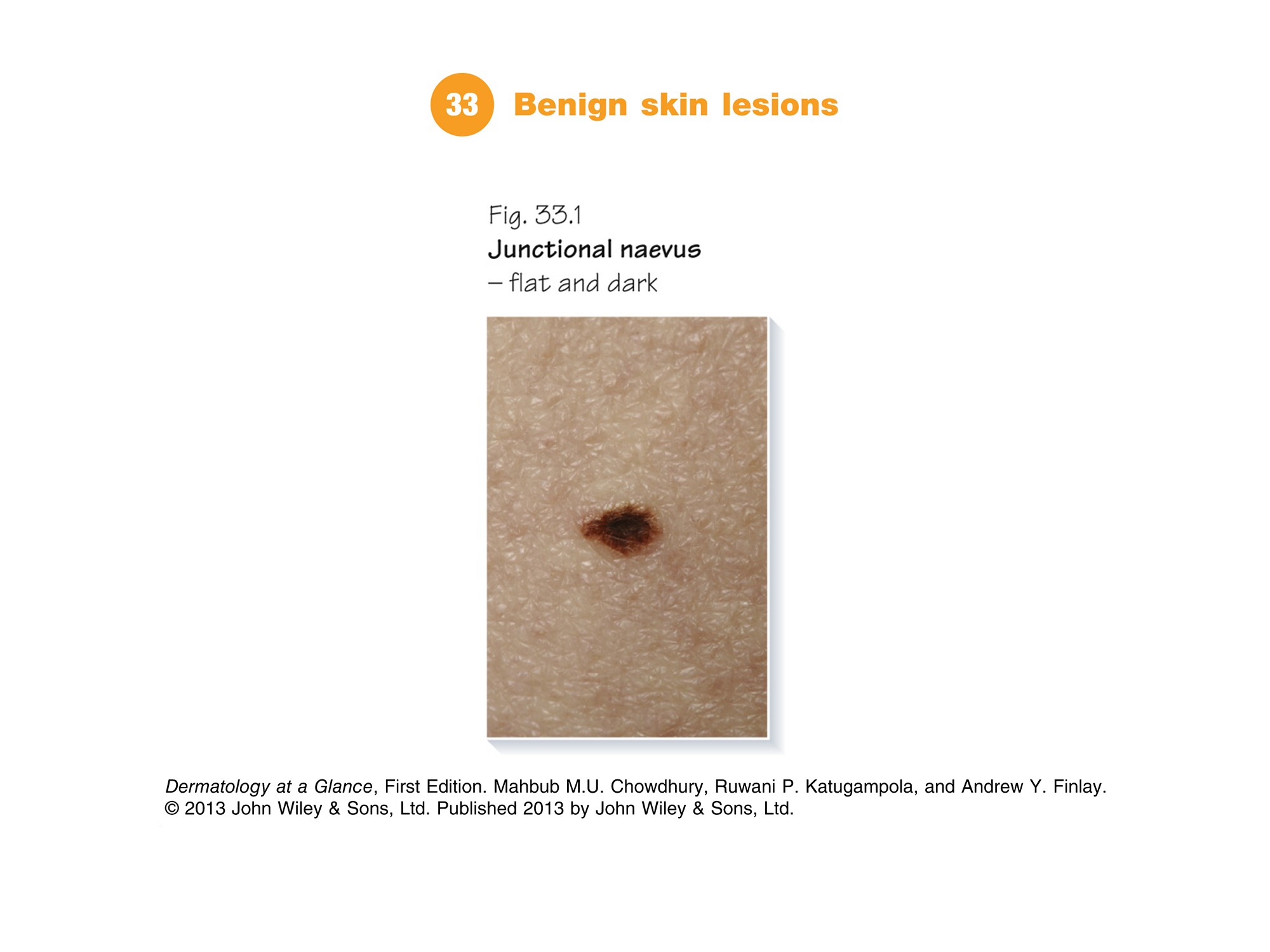 [Speaker Notes: Part 11 Skin tumours
Chapter 33 Benign skin lesions | Chapter 34 Non-melanoma skin cancers | Chapter 35 Malignant melanoma | Chapter 36 Other malignant skin conditions]
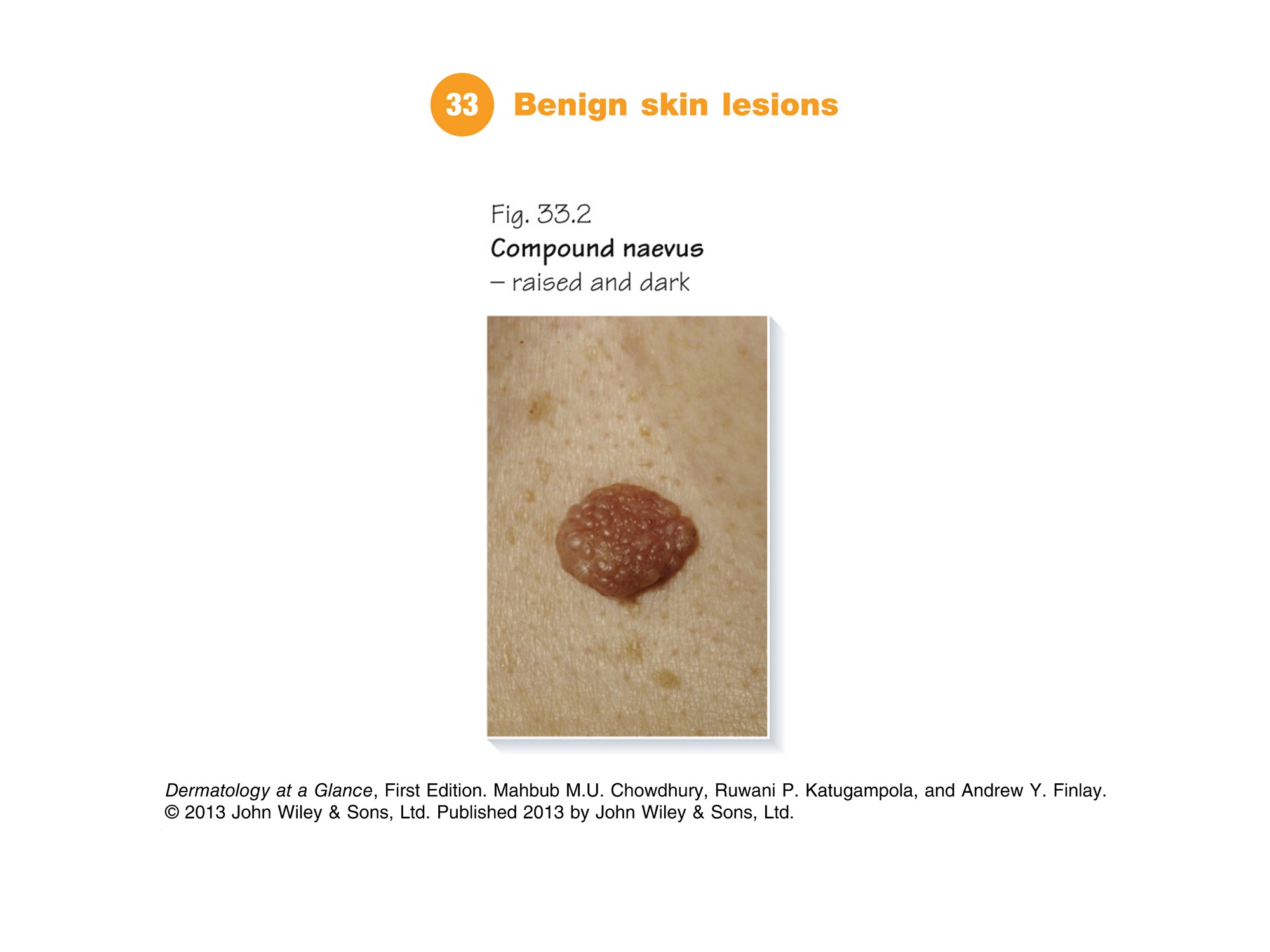 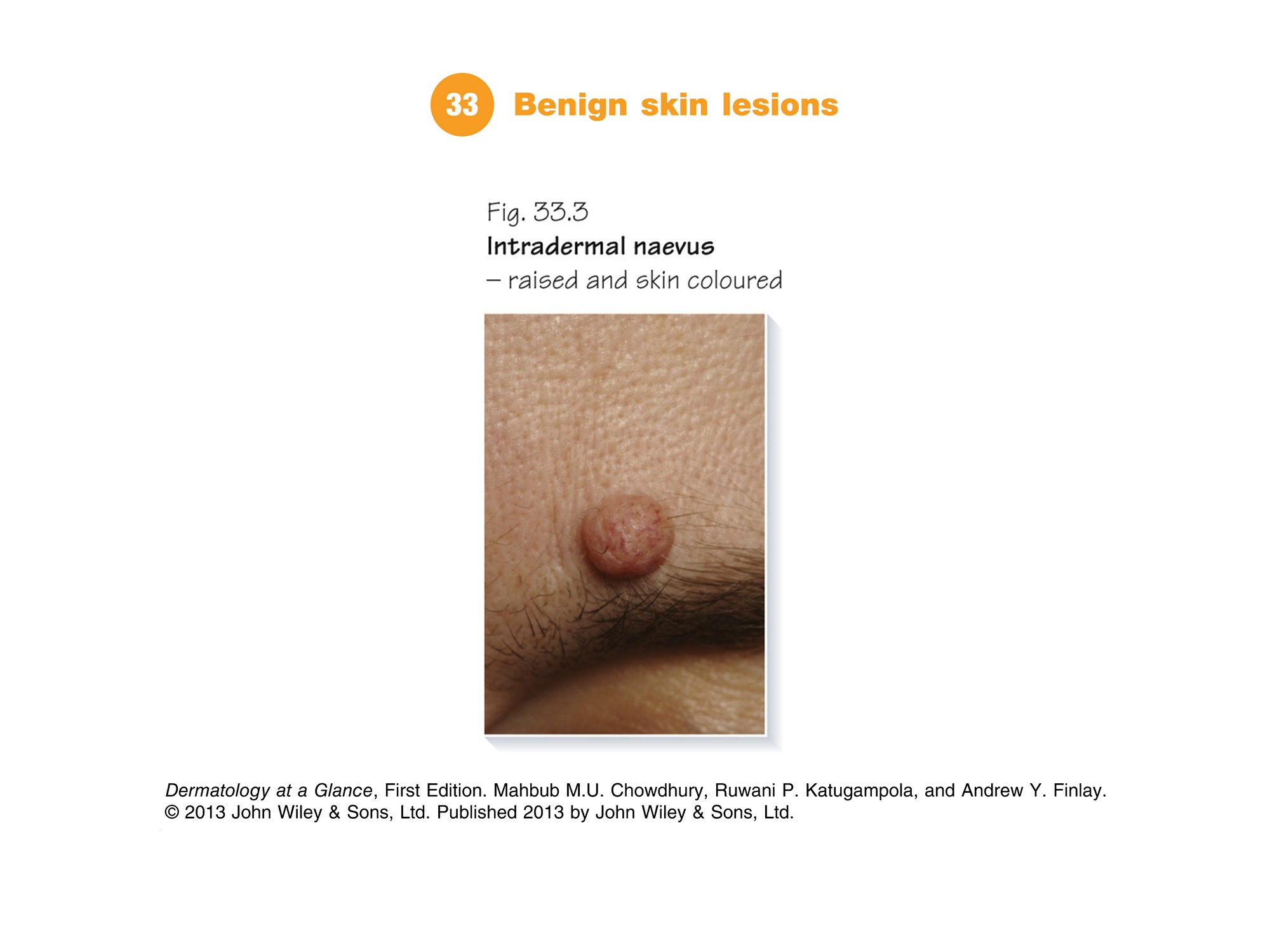 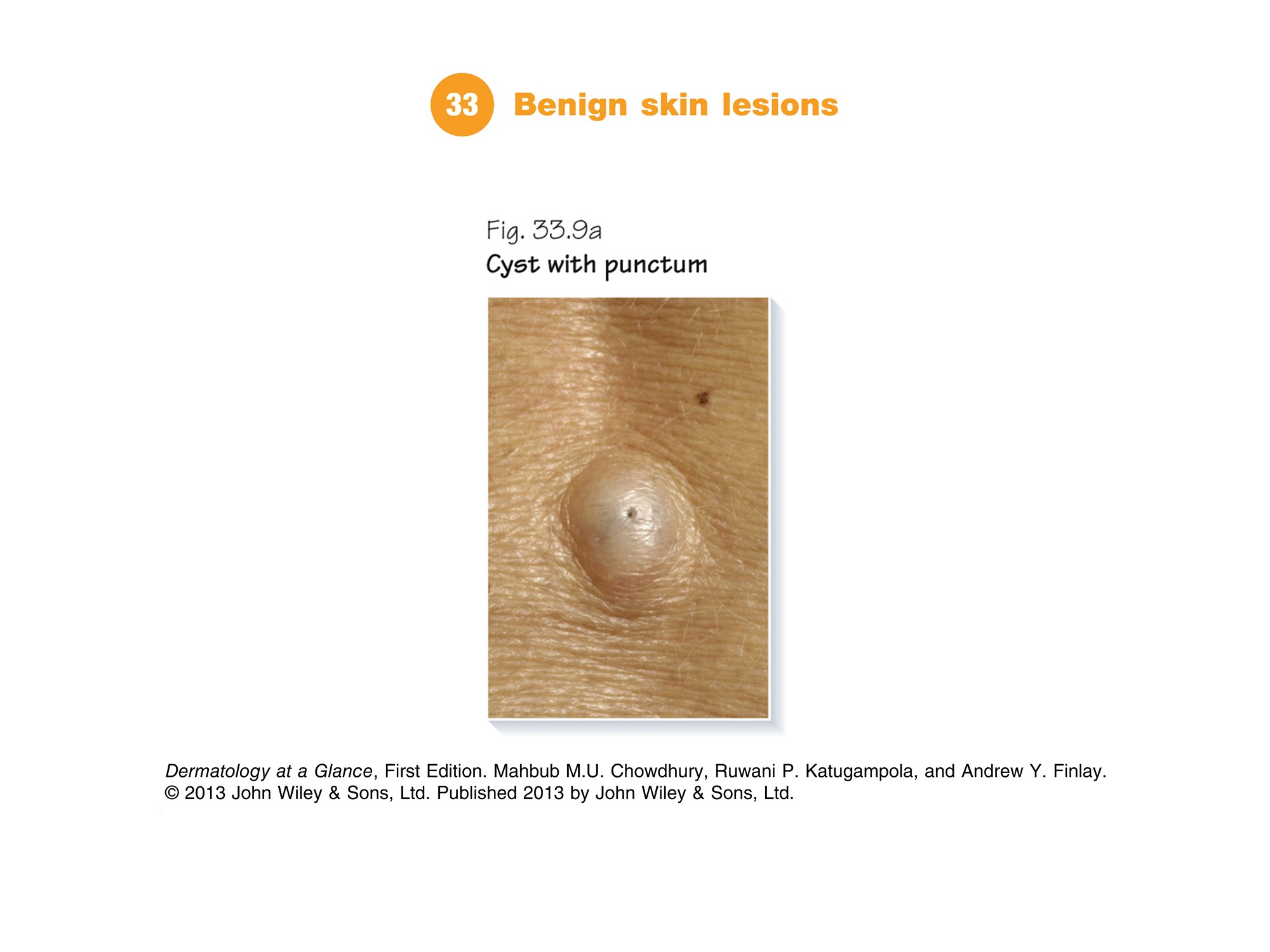 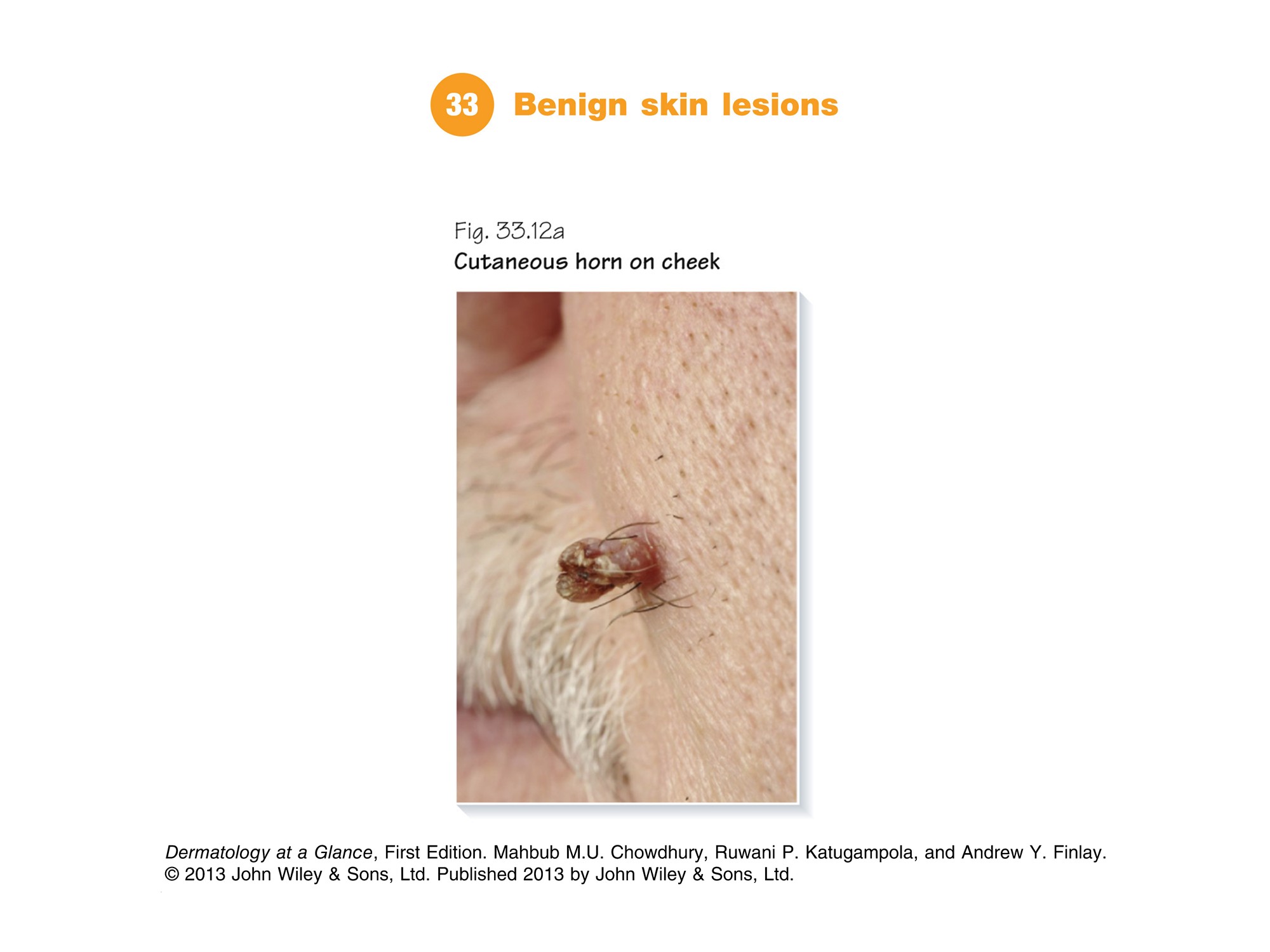 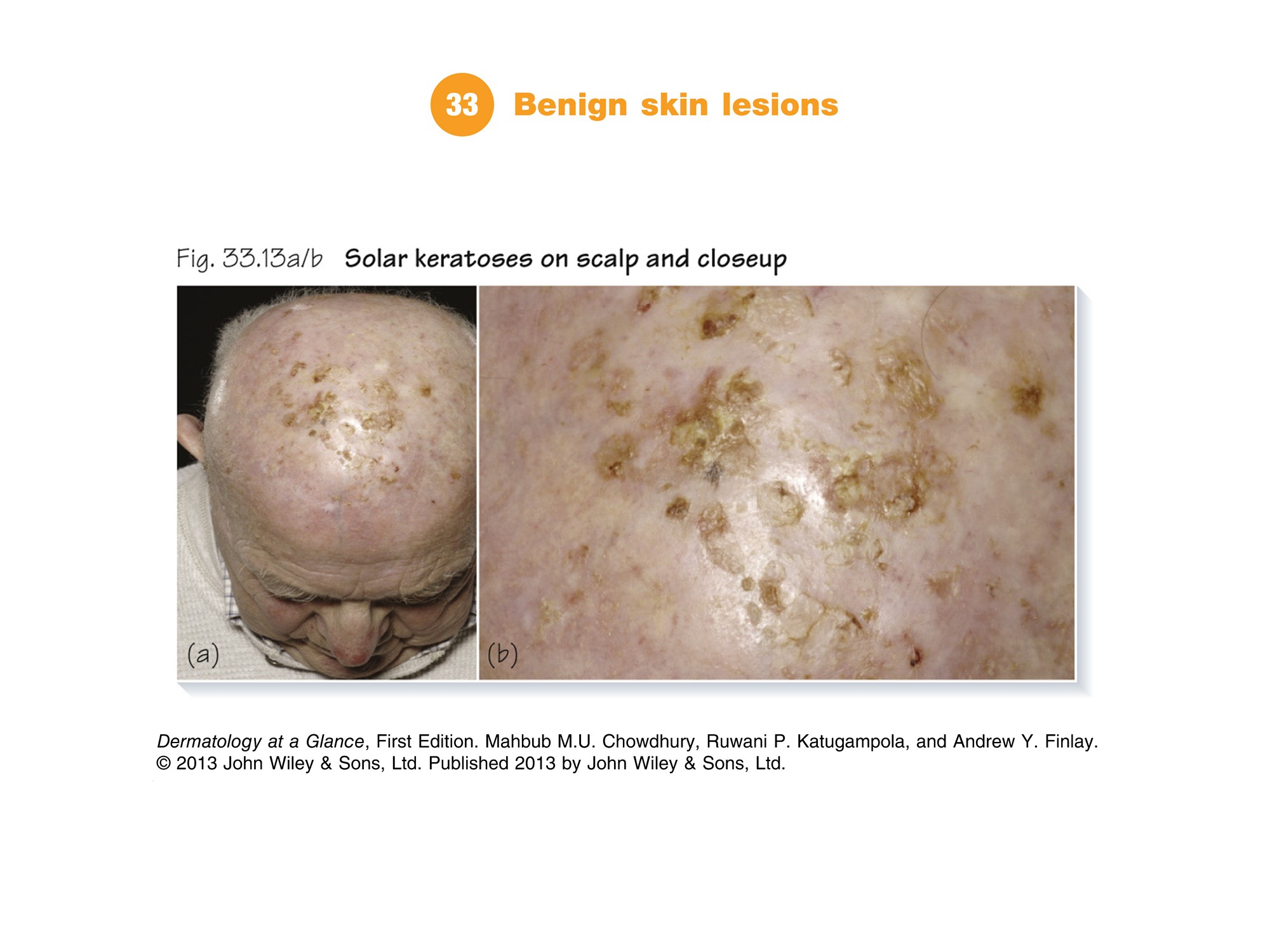 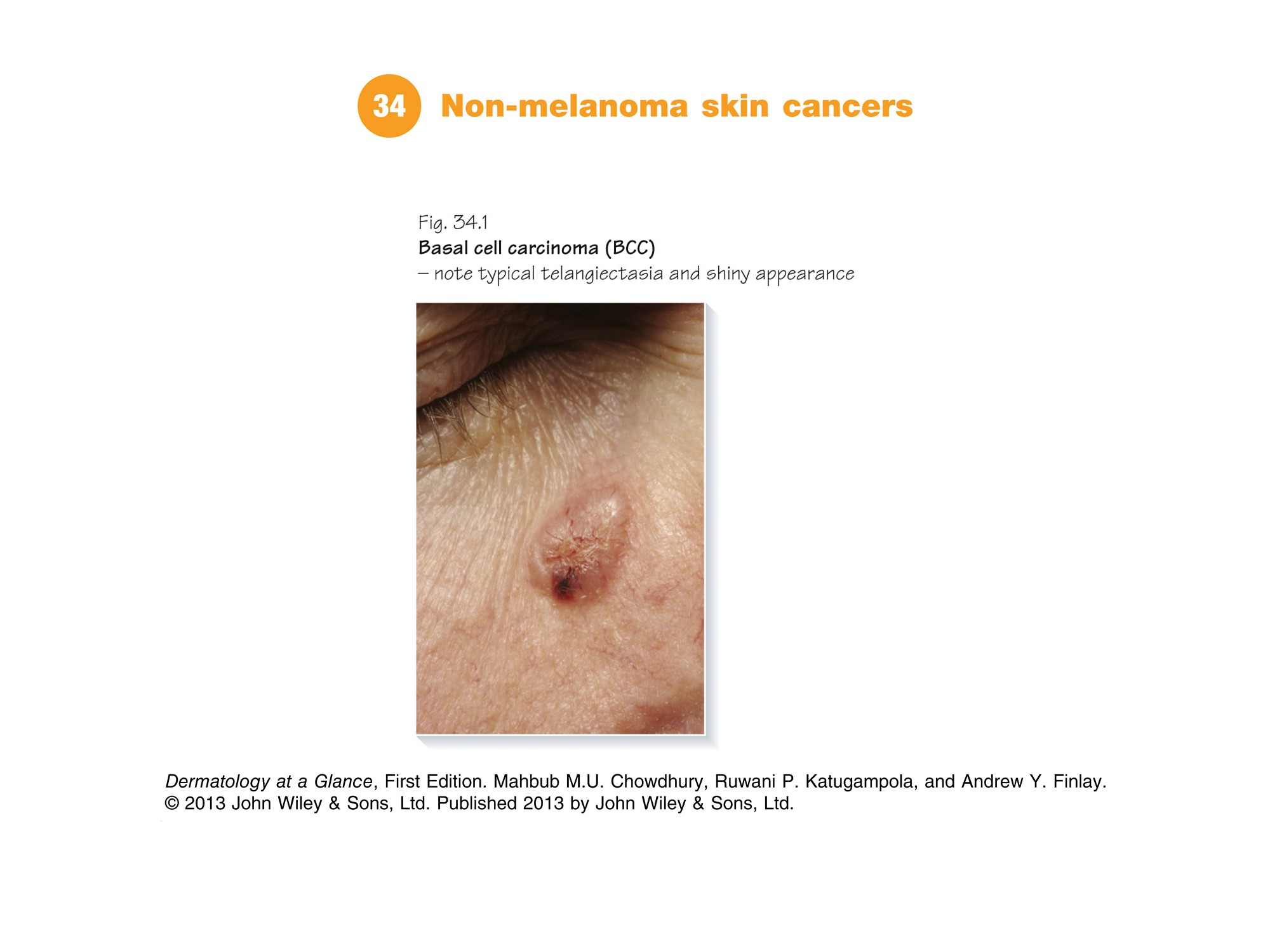 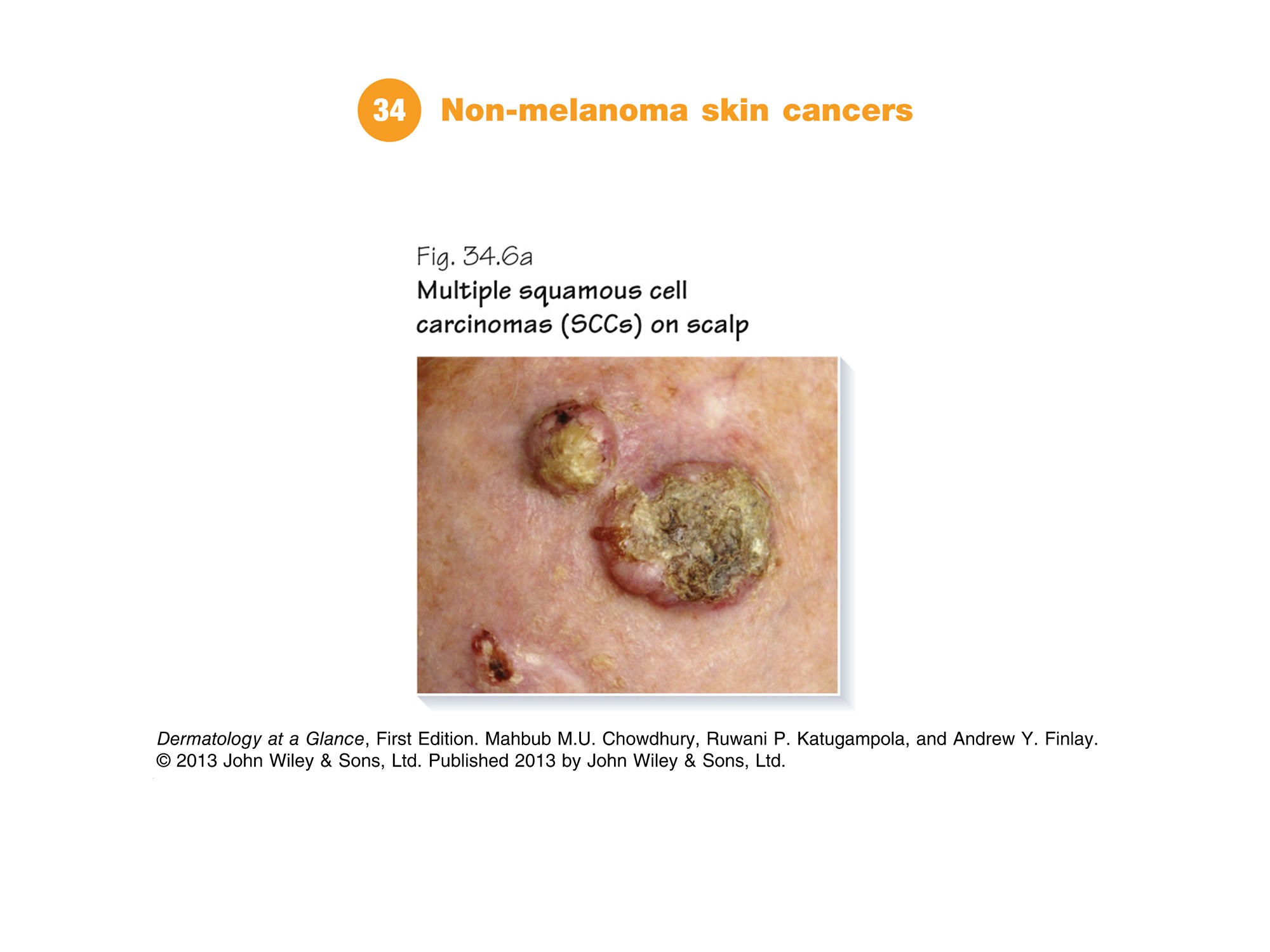 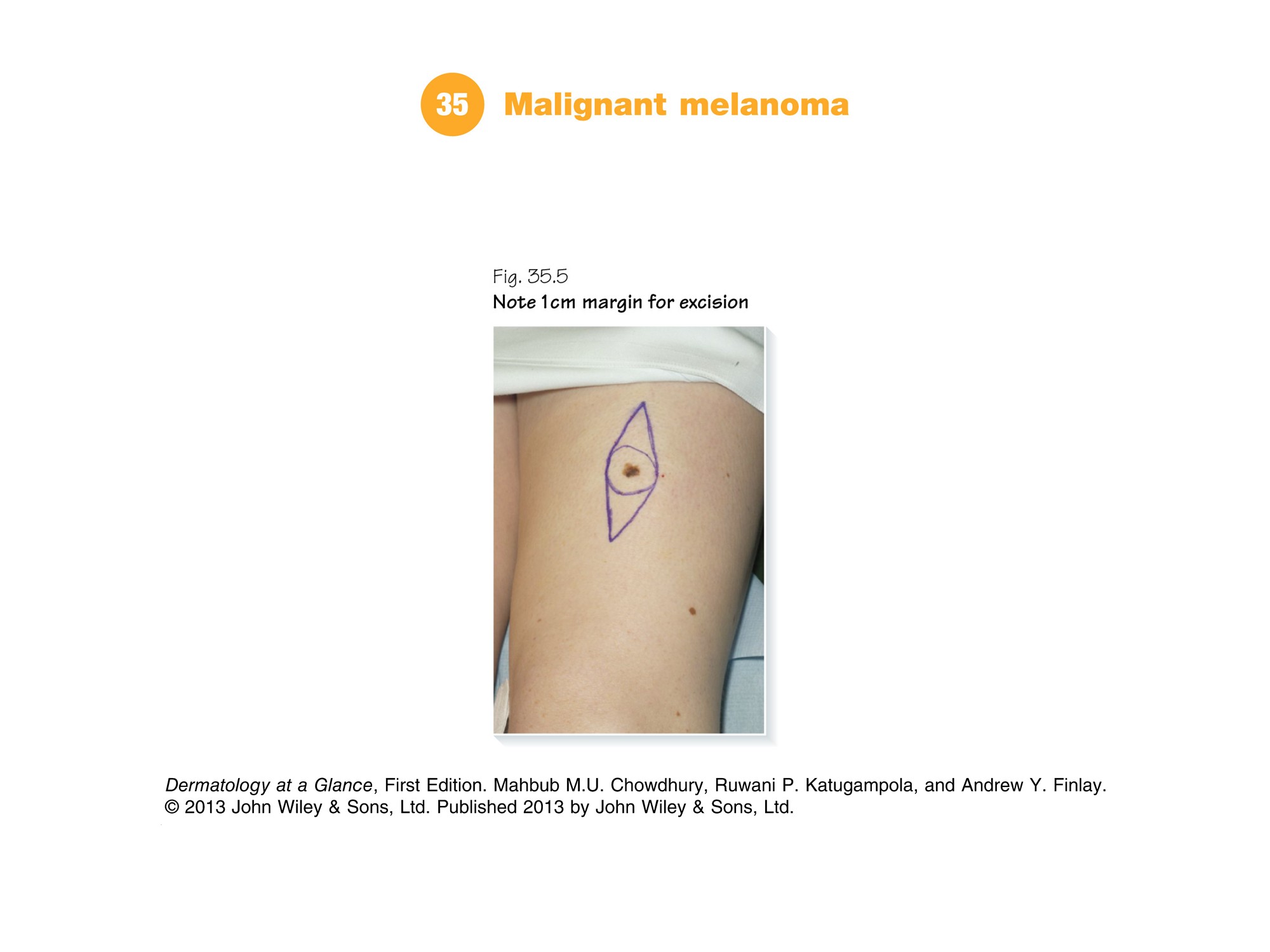 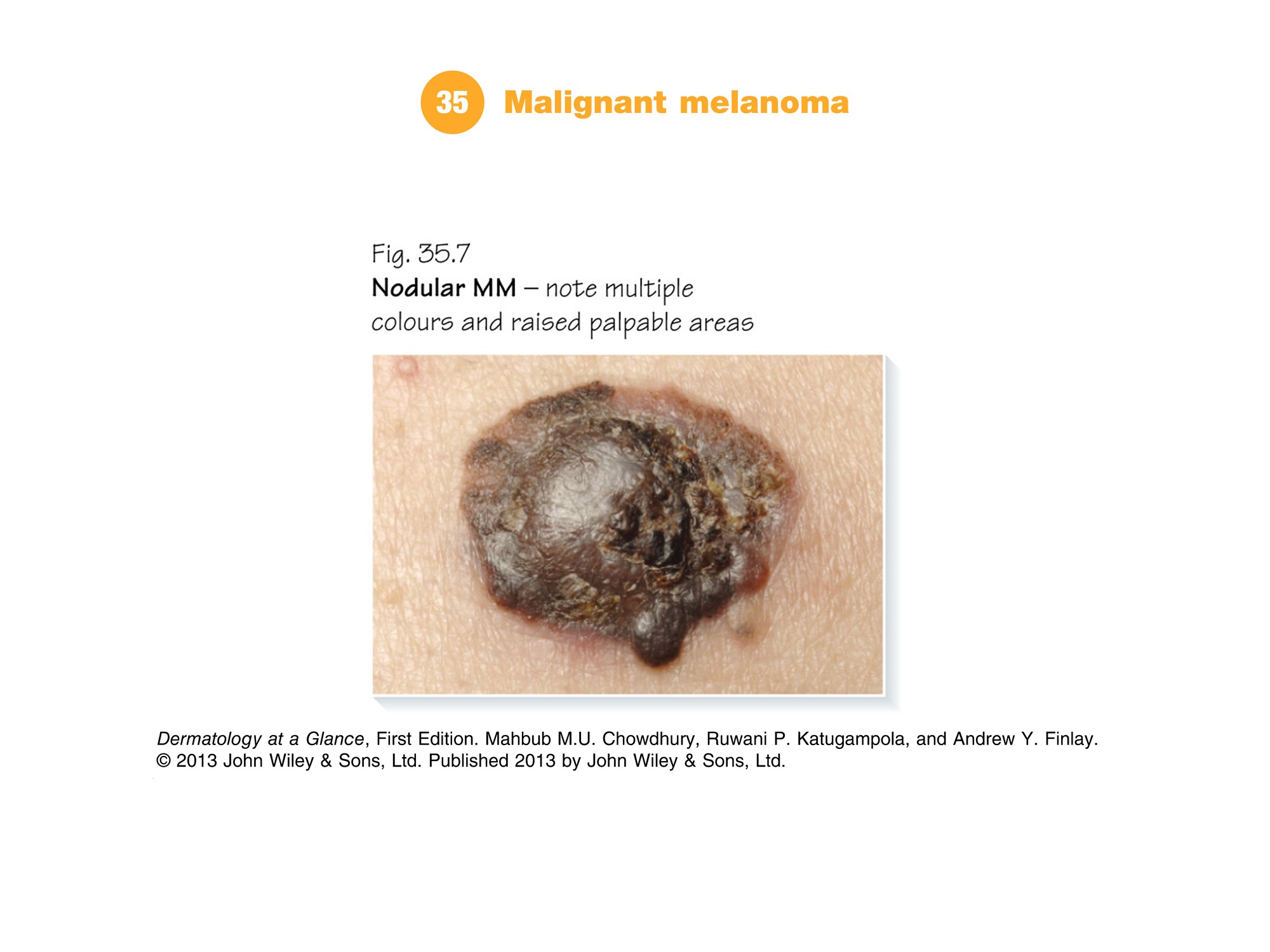 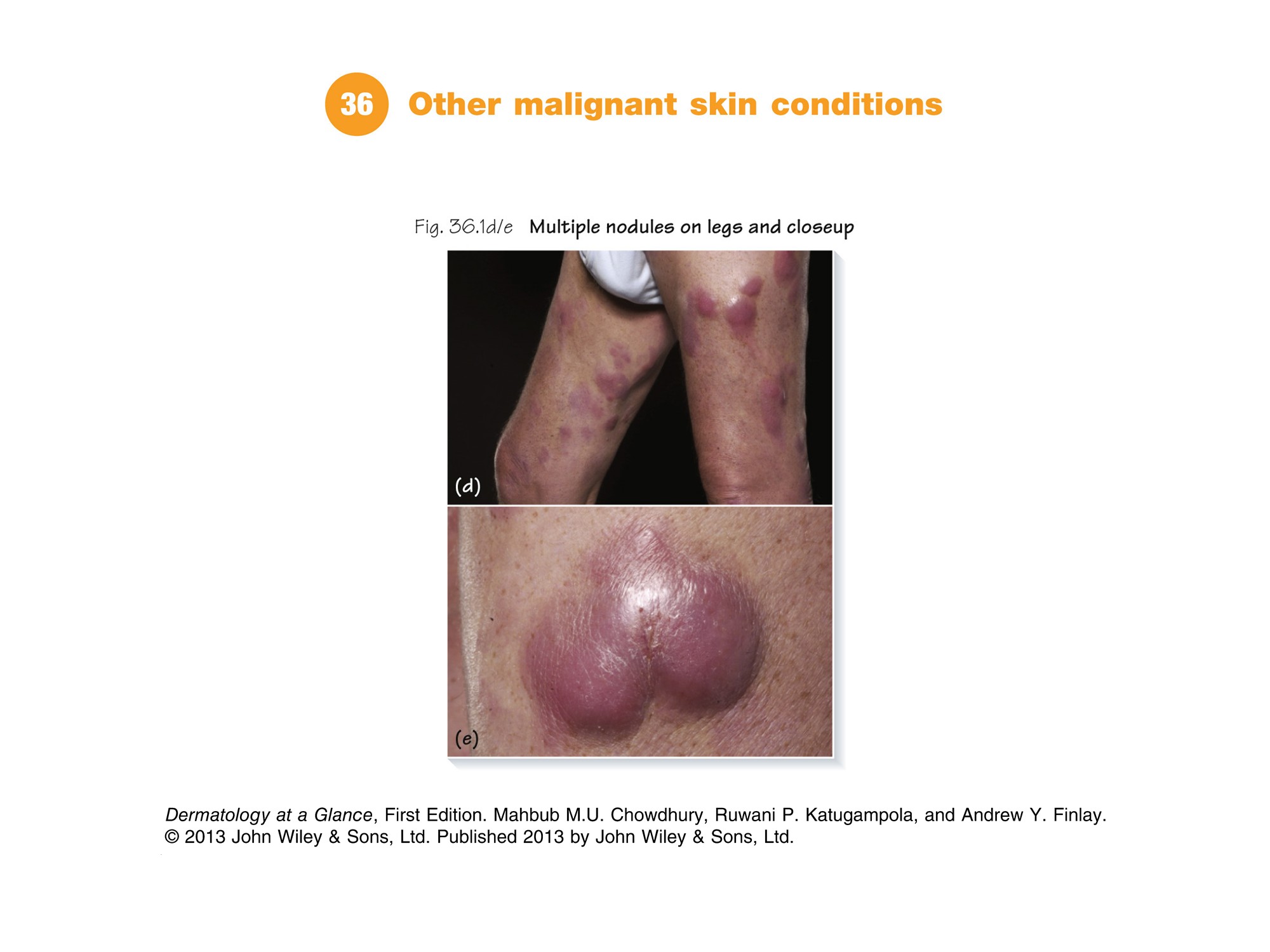 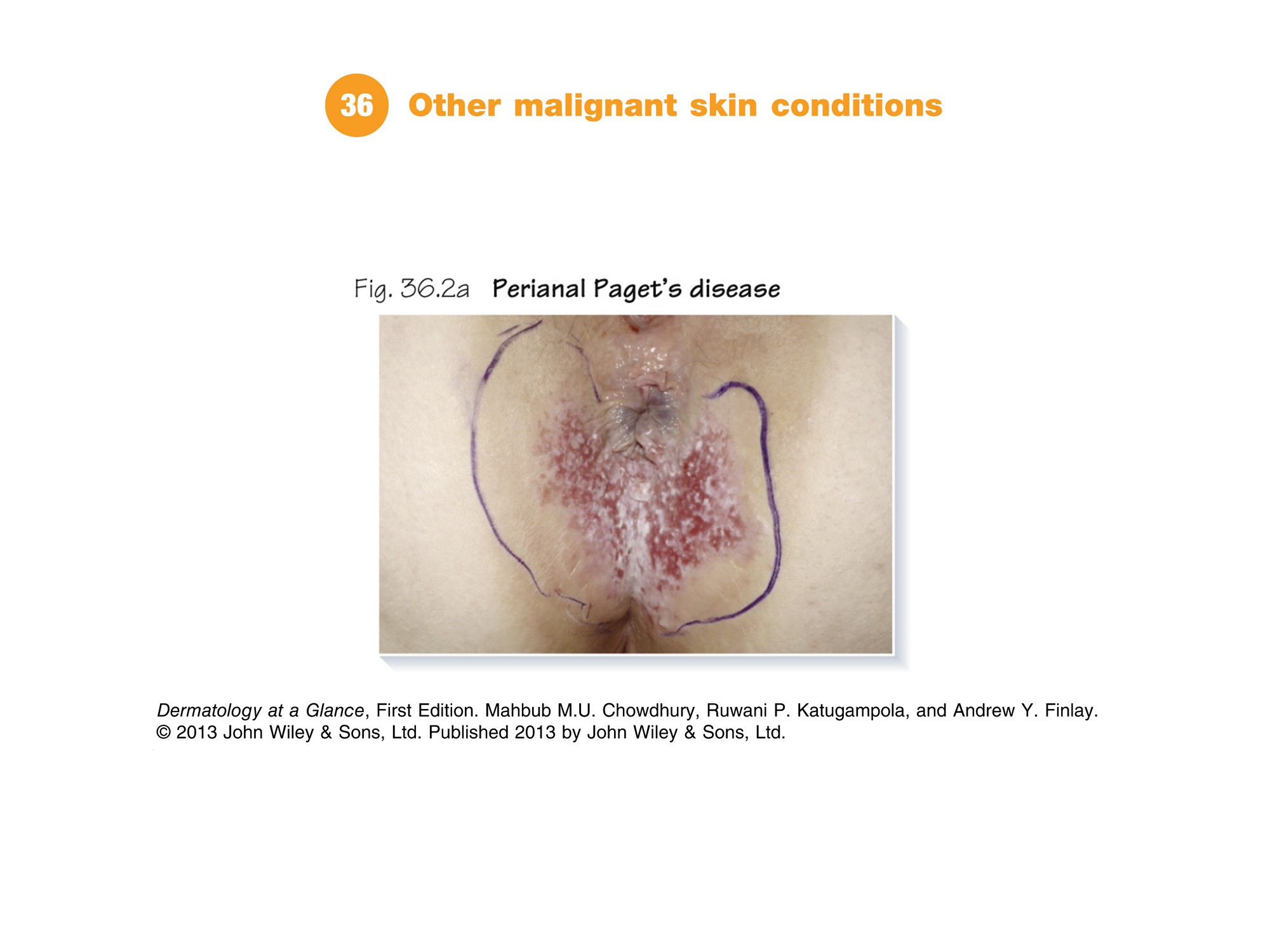 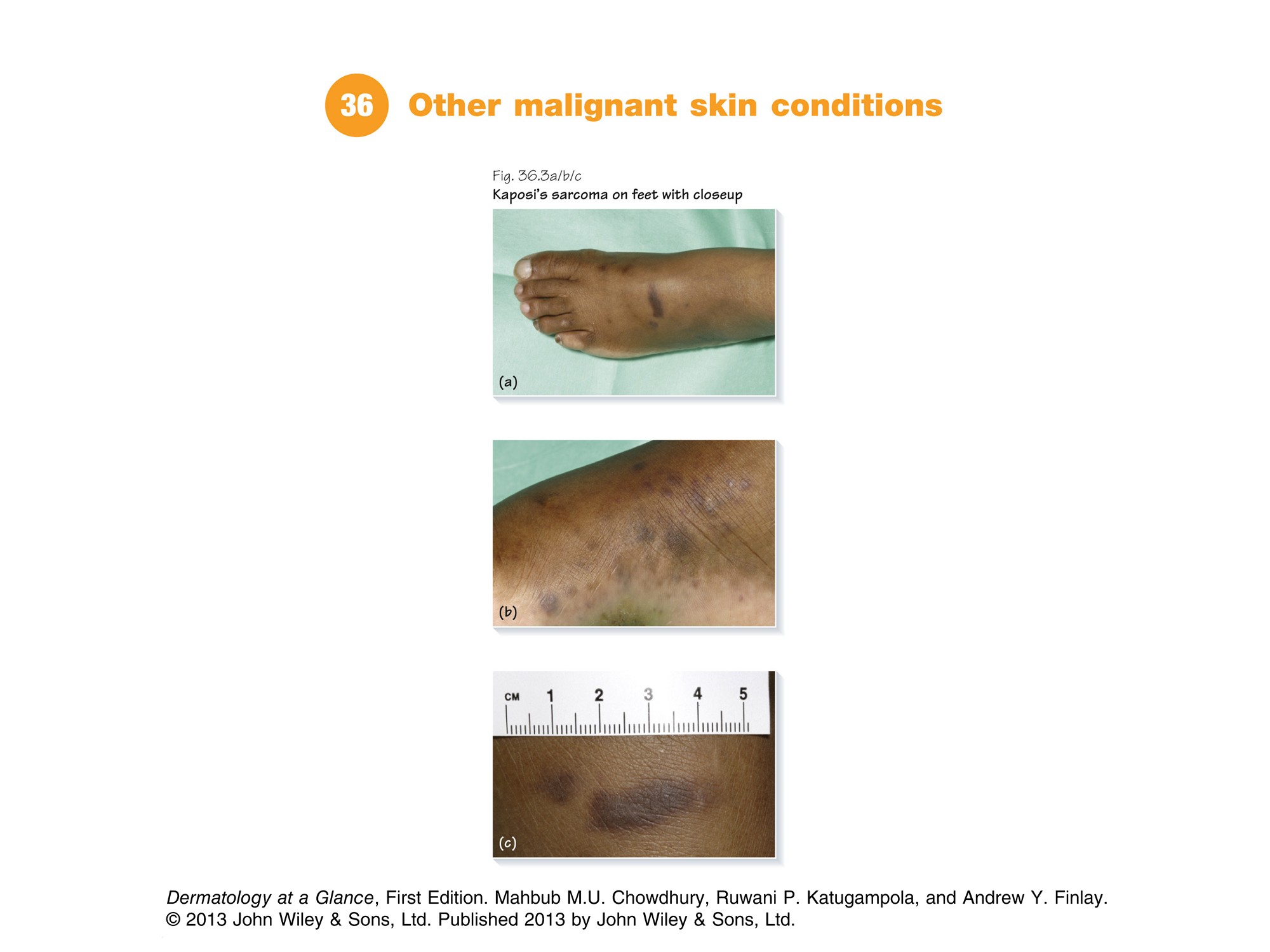